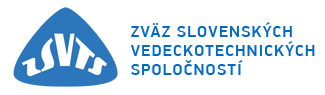 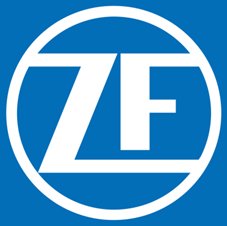 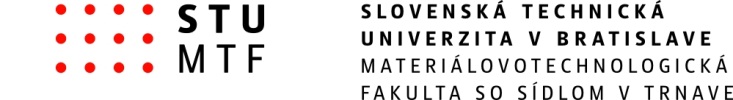 Štúdium reologických vlastností priemyselných polymérnych zmesí
Vedúci práce: Mgr. Ondrej Bošák, PhD.
Konzultant zo spoločnosti ZF Slovakia.: Ing. Emil Seliga, PhD.
Autor: Miloš Gubrický
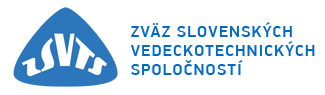 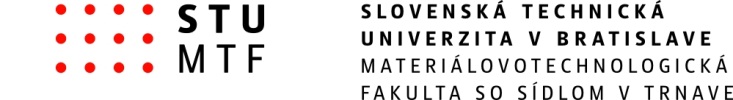 Obsah
CIEĽ PRÁCE
KOMPOZITNÝ MATERIÁL
KAUČUKOVÉ ZMESI
VÝSLEDKY VULKANIZAČNÝCH KRIVIEK
ZÁVER
2
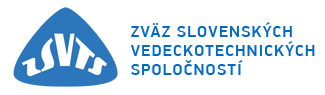 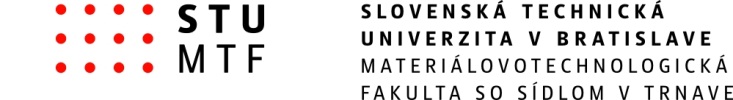 Cieľ práce
charakterizovať procesy prebiehajúce v materiáli používaného na výrobu spojkového obloženia 
meranie vulkanizačných kriviek pri rôznych podmienkach (izotermický ohrev)
návrh vhodných podmienok merania pre skúmaný materiál s ohľadom na priemyselnú produkciu v podmienkach firmy ZF Slovakia
3/18
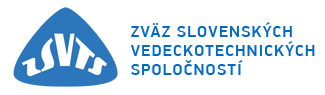 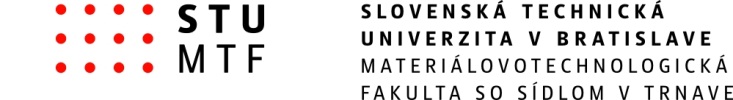 Kompozitný materiál
dvoma alebo viacerými komponentmi alebo fázami s odlišnými fyzikálnymi a chemickými vlastnosťami
matrica + výstuž (plnivo)
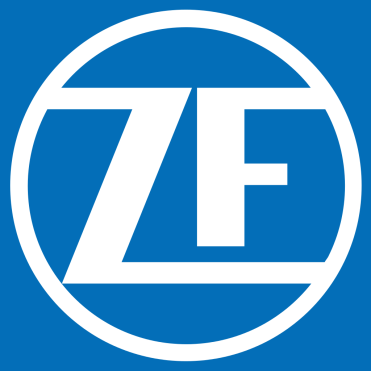 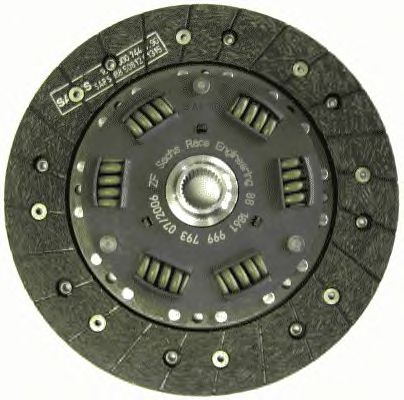 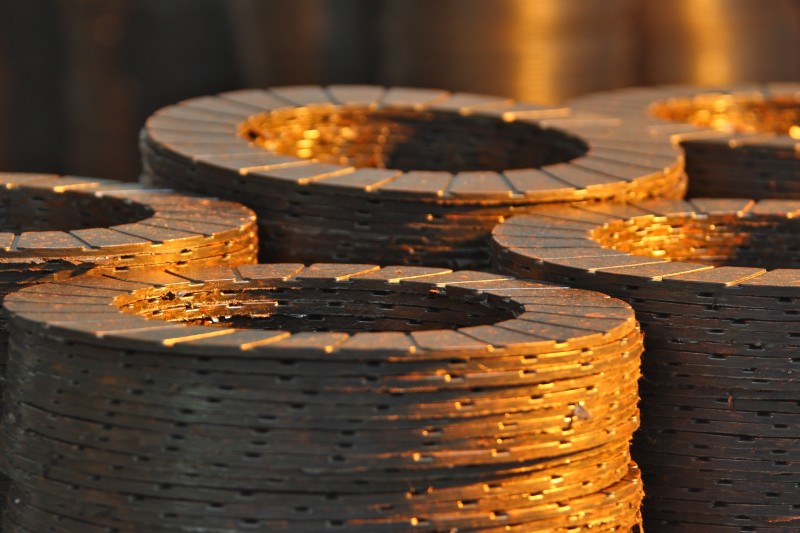 Obr. 2 Kotúč spojky s lamelou
(ZDROJ: <https://www.zf.com/slovakia>)
Obr. 1 Spojkové obloženie 
(ZDROJ: <https://www.zf.com/slovakia>)
4/18
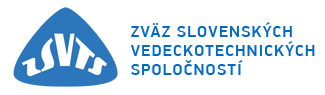 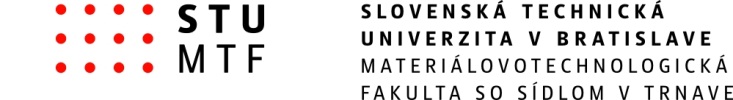 Kompozit s reaktoplastickou matricou
vhodný pomer pevnosti a hmotnosti
časti lietadiel, lodí, športovej výstroje
Tab.:  Mechanické vlastnosti vybraných reaktoplastických matríc [4]
5/18
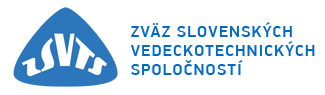 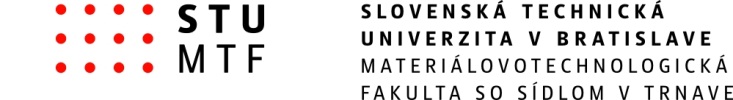 Výstuž
zvyšuje tuhosť a pevnosť kompozitu
spomaľuje rast počiatočných trhlín
zvyšuje odolnosť voči lomu
Tab.:  Základné charakteristiky vlákien [10]
(a)Hodnoty závisiace od typu vlákna (štandardné, stredné a vysokomodulové)
(b)Relatívna cena uhlíkových a aramidových vlákien predstavuje príslušný násobok relatívnej ceny sklených vlákien
6/18
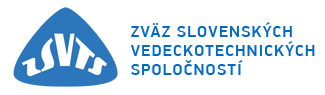 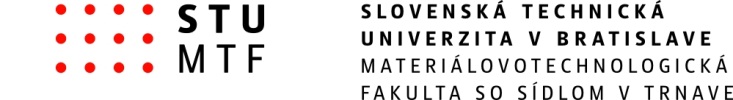 Kaučuk (elastomér)
charakteristický vysokou pružnosťou
taktiež hlavná zložka gumárenských zmesí, z ktorých sa ďalej vyrába, za pomoci vulkanizácie, guma

prírodný- získava sa zo stromov Hevea brasiliensis, vo forme latexu
syntetický - polymerizáciou alebo kopolymeráciou niektorých nenasýtených uhľovodíkov
7/18
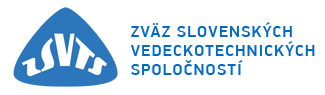 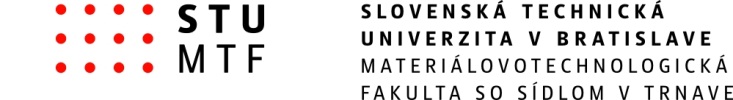 Kaučuková zmes
kaučuk + vulkanizačný systém, stabilizačný systém, plnivá a zmäkčovadlá
príprava na základných hnetacích zariadeniach
gumový elastický charakter získavajú výrobky vulkanizáciou (140-160°C)
8/18
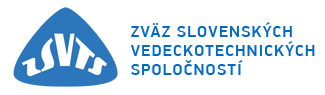 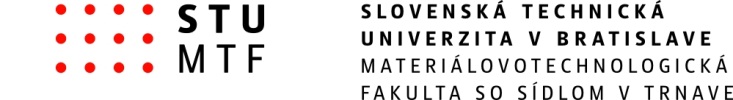 Zloženie experimentálneho materiálu
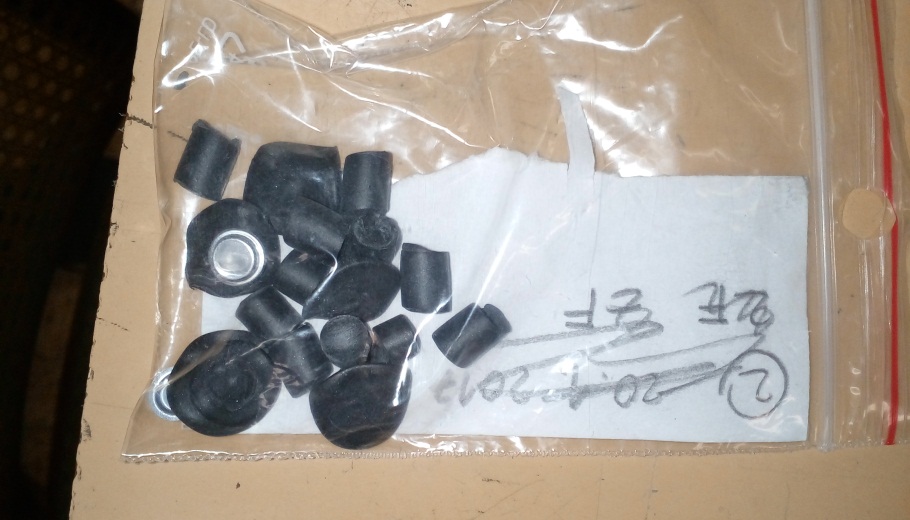 Obr. Experimentálna vzorka vo forme granulátu
9/18
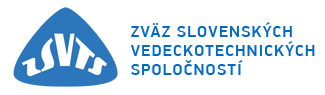 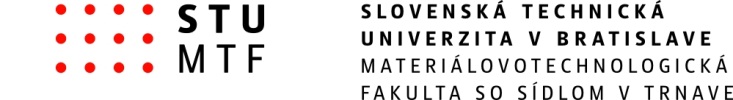 MonTech D-MDR 3000
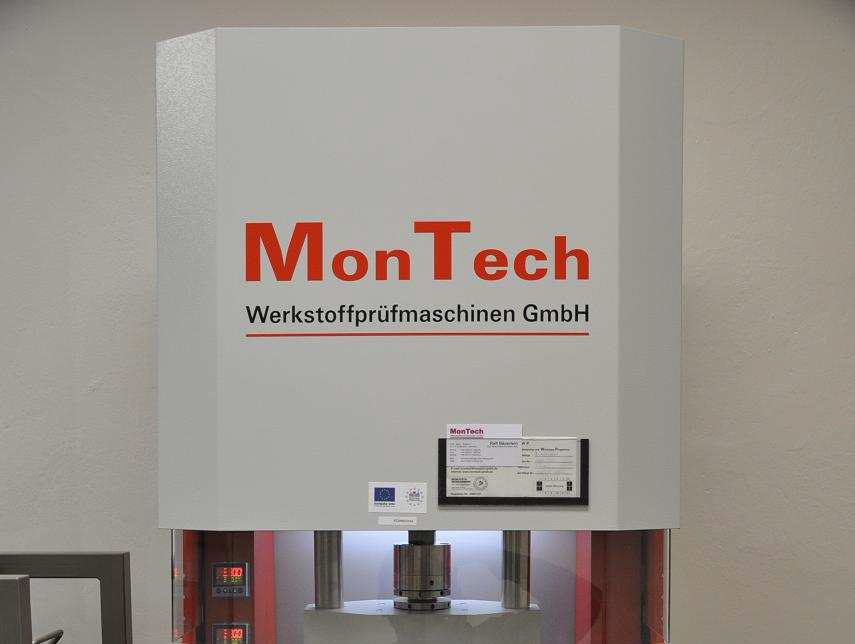 PM40
izotermické meranie
materiál namáhaný v skrute
uhol deformácie 0,5°
frekvencia 1,6 Hz
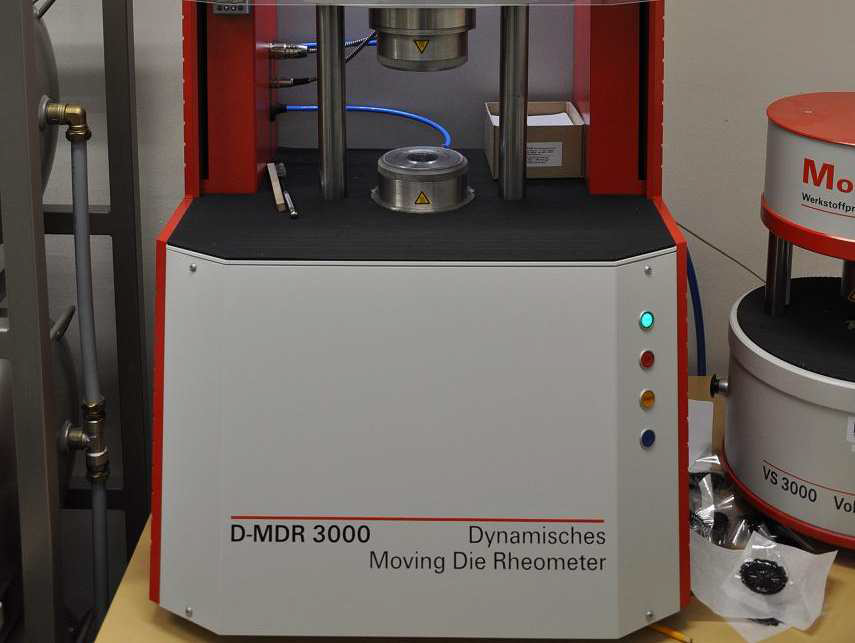 10/18
Obr. Reometer D-MDR 3000
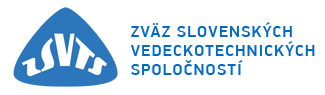 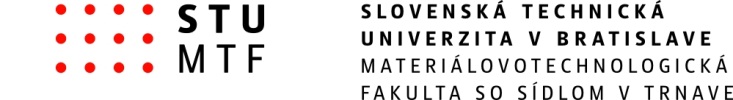 Typická vulkanizačná krivka
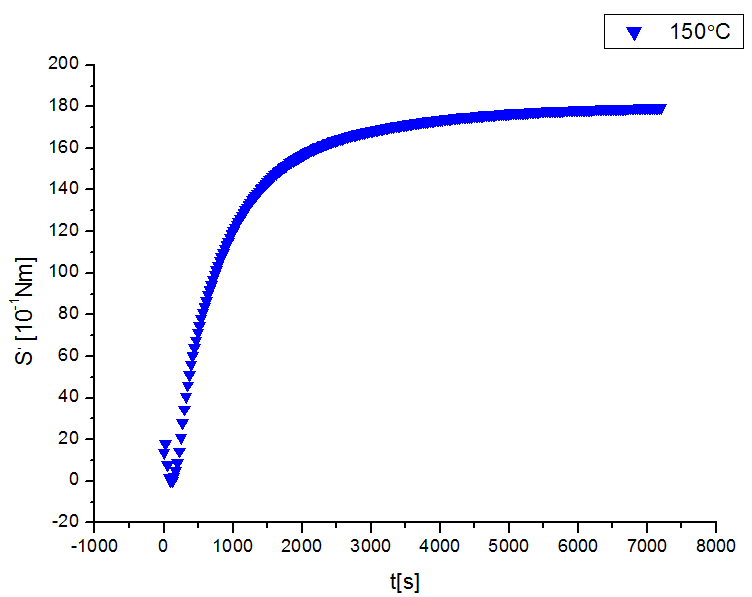 Graf časovej závislosti krútiaceho momentu pre teplotu 150°C
11/18
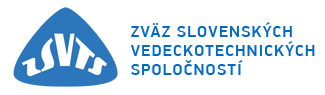 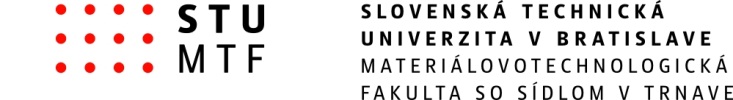 Vulkanizačná krivka
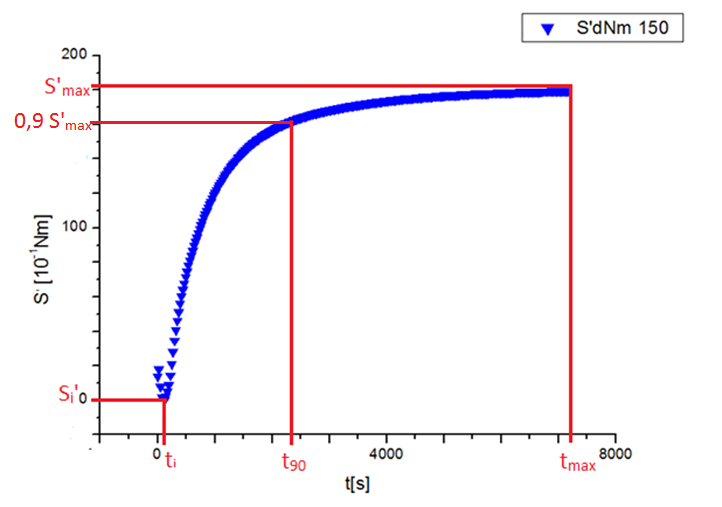 Príklad určenia charakteristických časovej závislosti krútiaceho momentu pre teplotu 150°C
12/18
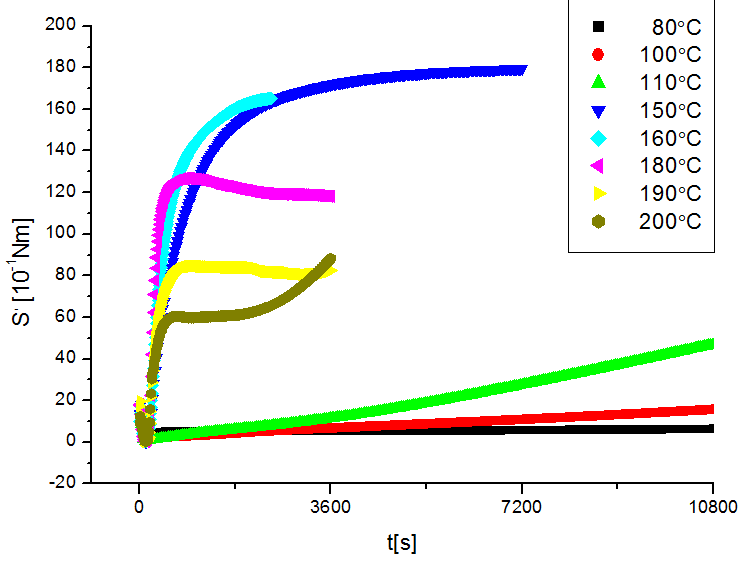 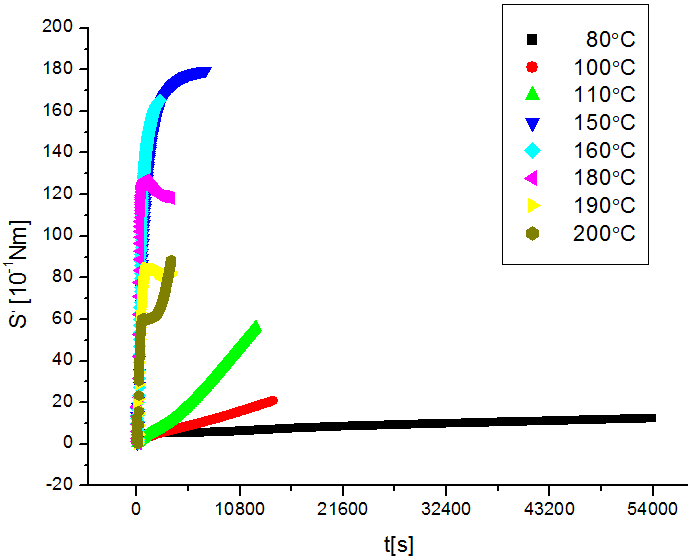 Graf č.2 Výsledné časové závislosti krútiacich momentov pre jednotlivé teploty po 15hod merania v izotermických podmienkach ohrevu, na každej teplote meraná vždy nová vzorka
Graf č.1 Detailné zobrazenie časových závislosti krútiacich momentov pre jednotlivé teploty po 3hod merania v izotermických podmienkach ohrevu
Tab.: Namerané hodnoty pri izotermickom ohreve
13/18
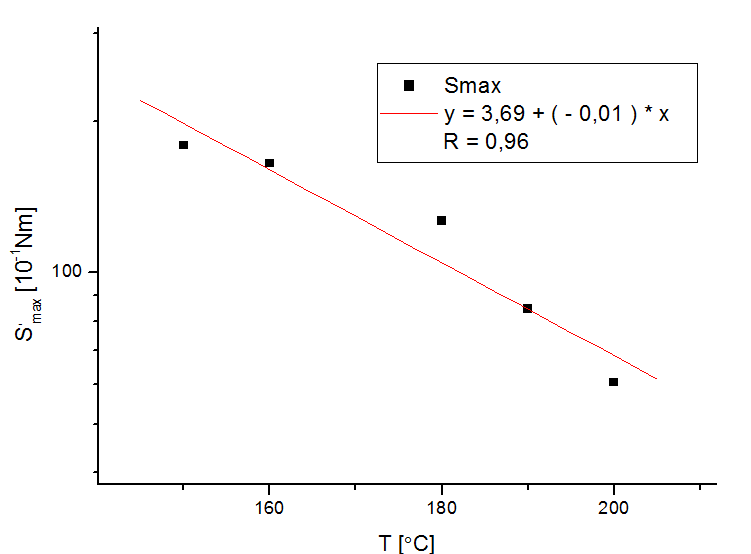 Graf teplotnej závislosti maximálneho krútiaceho momentu pre interval 150 – 200 °C
14/18
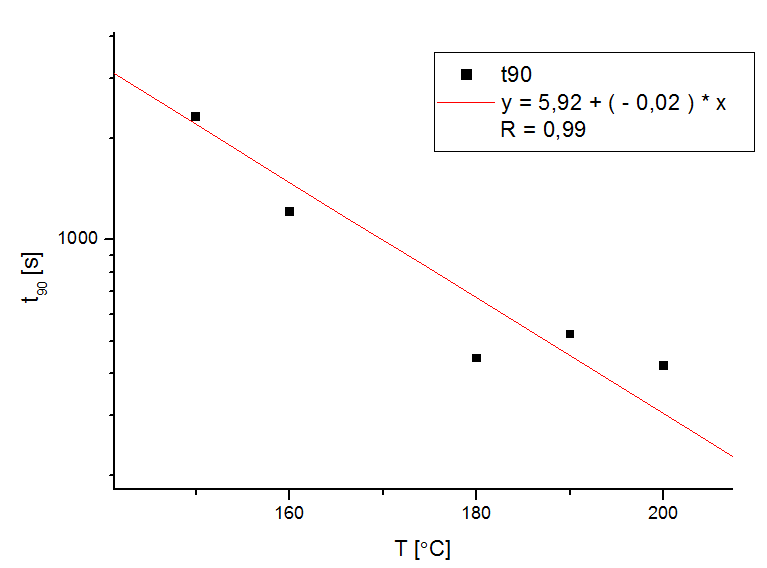 Graf teplotnej závislosti t90 pre interval 150 – 200 °C
15/18
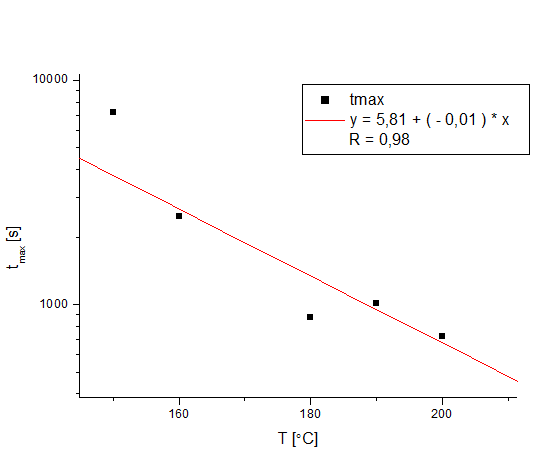 Graf teplotnej závislosti tmax pre interval 150 – 200 °C
16/18
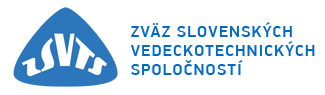 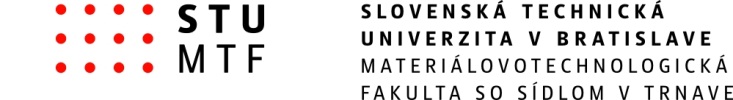 Záver
reologické merania v izotermických režimoch sú vhodné pre sledovanie kinetiky zmien v experimentálnom materiáli
otestovali sme meranie reologických vlastností v teplotnom rozsahu 80 – 200 °C
s rastúcou teplotou merania klesala hodnota S'max, t90  a tmax
17/18
Ďakujem za pozornosť
18